Magurski Park Narodowy
Zuzanna Krzemińska
Spis treści
Kiedy i gdzie powstał Magurski Park Narodowy.

Logo Magurskiego Parku Narodowego.

Co znajduje się na terenie MPN?
Gatunki chronione 

Zabytki i atrakcje

Podsumowanie
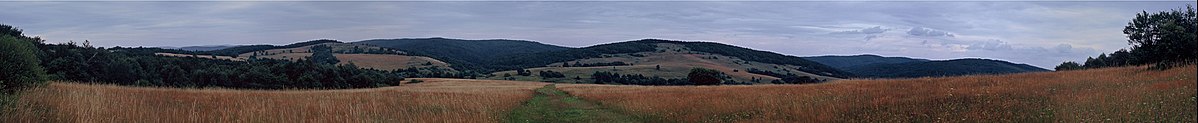 Magurski Park Narodowy – kiedy i gdzie powstał?
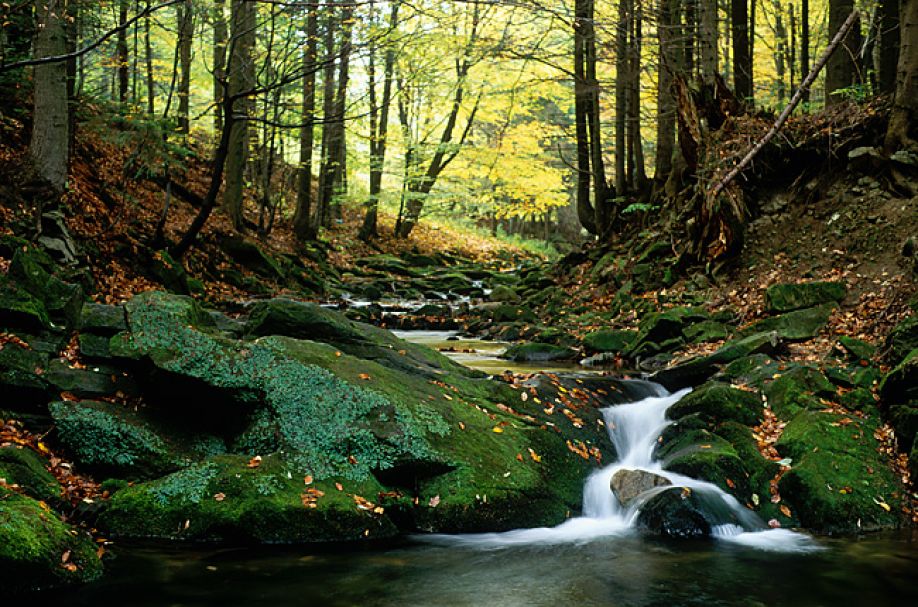 Magurski Park Narodowy został utworzony 1 stycznia 1995r.  Park leży na granicy województw małopolskiego i podkarpackiego w samym sercu Beskidu Niskiego. 
Park Narodowy pełni kluczową rolę ekologiczną, stanowiąc pomost pomiędzy innymi  
      chronionymi obszarami polskich
      Karpat Zachodnich i Karpat Wschodnich.
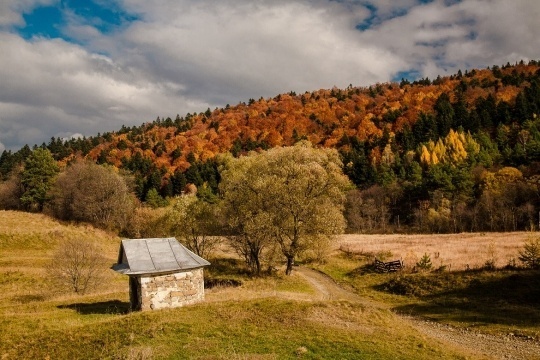 Magurski Park Narodowy – logo
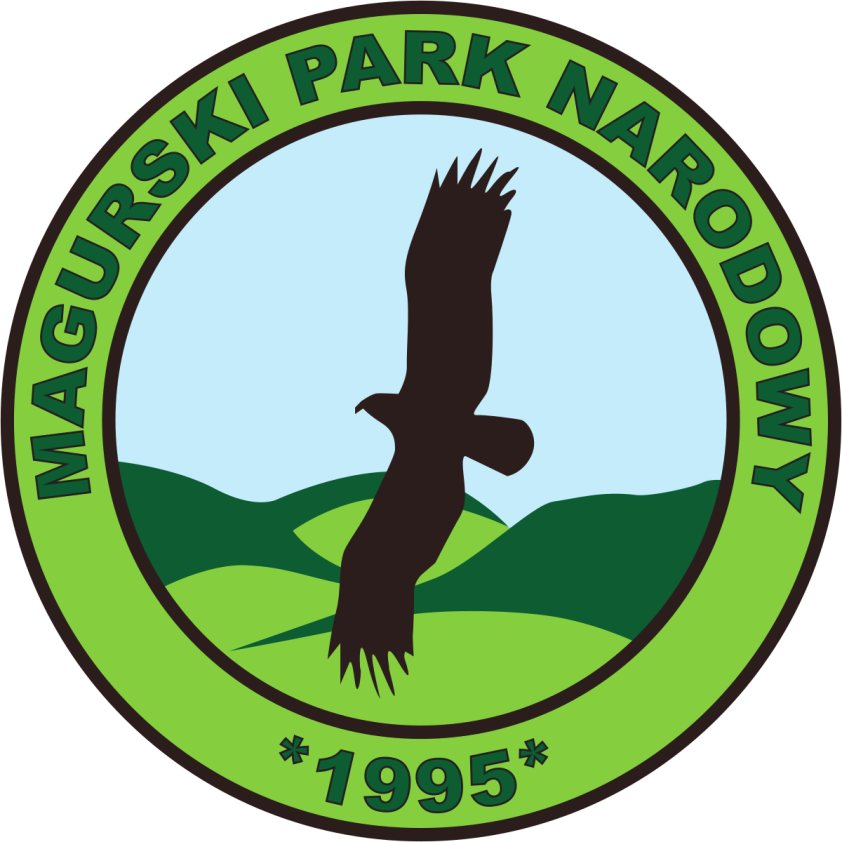 Okrągły, barwny znak Magurskiego Parku Narodowego zawiera nazwę oraz symbol parku. Są to dwa koła obwiedzione czarnym konturem. W kole wewnętrznym, na niebieskim tle imitującym niebo znajduje się rysunek lecącego orlika krzykliwego w kolorze czarnym. W dolnym łuku umieszczono rok 1995, datę utworzenia Parku.
Co znajduje się na terenie MPN?
W parku występuje prawie 800 gatunków roślin i prawie 200 gatunków zwierząt (nie licząc owadów). Wśród roślin 59 gatunków objętych jest ochroną ścisłą, 11 częściową, a 12 wpisanych jest do Polskiej Czerwonej Księgi Roślin.
Magurski Park Narodowy chroni przede wszystkim unikatowy 
	w skali Karpat obszar przejściowy między Karpatami Zachodnimi i Karpatami Wschodnimi. Ponad 90% powierzchni parku zajmują lasy. 

Na jego terenie wyróżnić można dwa piętra roślinne:
 - piętro pogórza
 - piętro regla dolnego
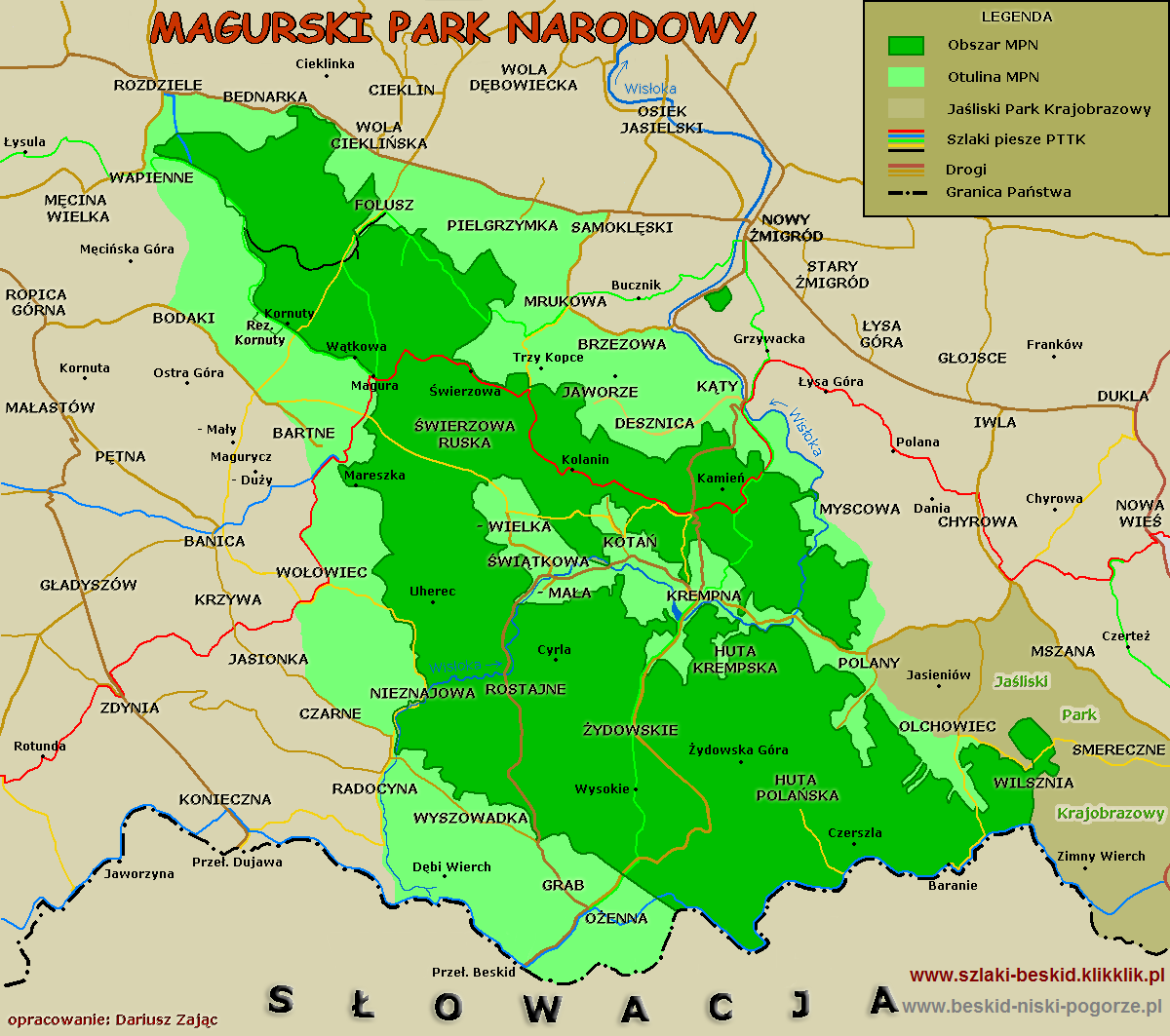 Najważniejsze gatunki chronione
Rośliny
Cebulica dwulistna - gatunek byliny 
	z rodziny szparagowatych. 
Paprotnik Brauna -kosmopolityczny gatunek rośliny 
	z rodziny nerecznicowatych.
Lilia złotogłów -  gatunek byliny 
	z rodziny liliowatych.
Zimowit jesienny - gatunek rośliny należący do rodziny zimowitowatych.
Miesiącznica trwała -  gatunek rośliny wieloletniej należący 
	do rodziny kapustowatych.
Ssaki
Wilk szary -  gatunek drapieżnego ssaka z rodziny psowatych.
Piżmak amerykański - gatunek ziemno-wodnego gryzonia 
	z podrodziny karczowników w rodzinie chomikowatych.
Jenot azjatycki - gatunek drapieżnego ssaka należącego do rodziny psowatych.
Nietoperze – ssaki łożyskowe z podgromady ssaków        żyworodnych.
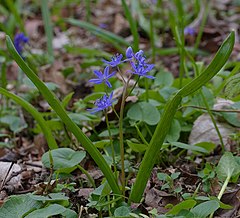 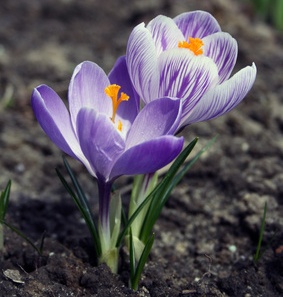 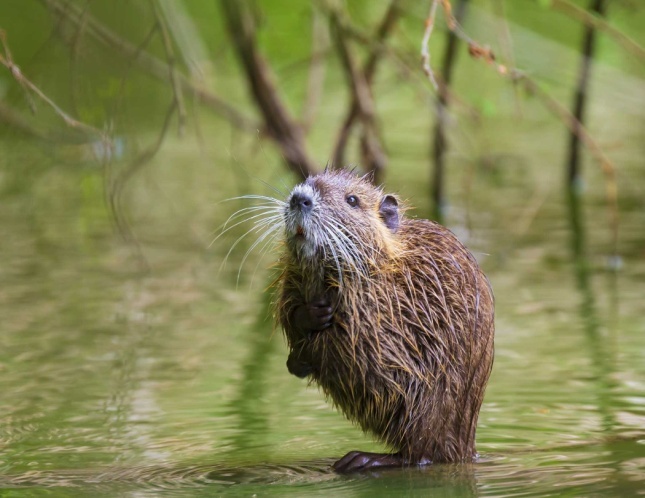 Cebulica dwulistna
Zimowit jesienny
Piżmak amerykański
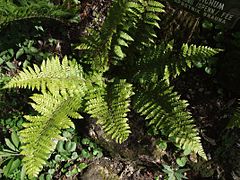 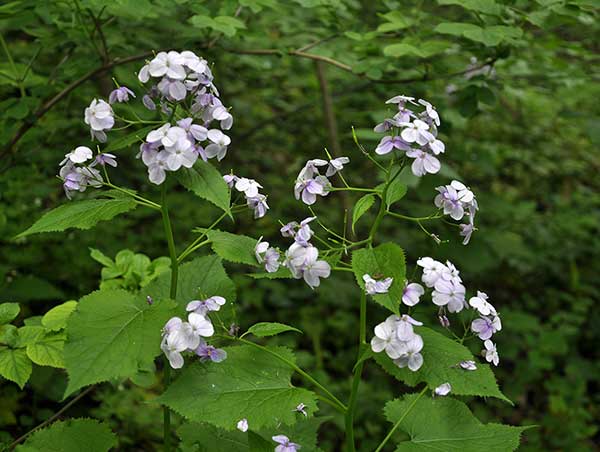 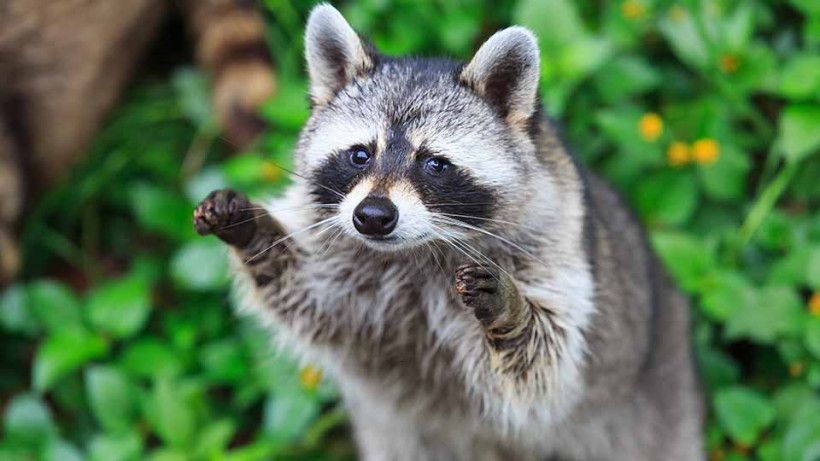 Paprotnik Brauna
Miesiącznica trwała
Jenot azjatycki
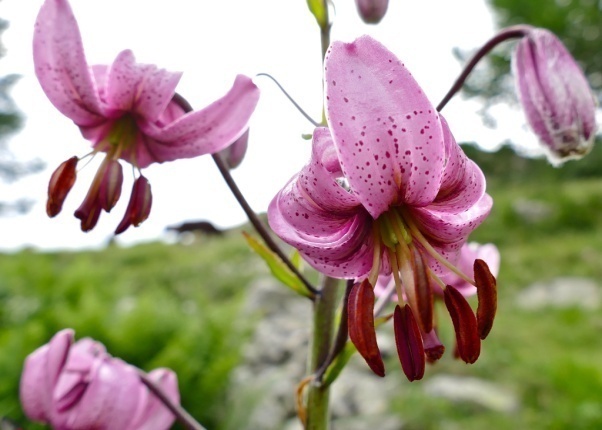 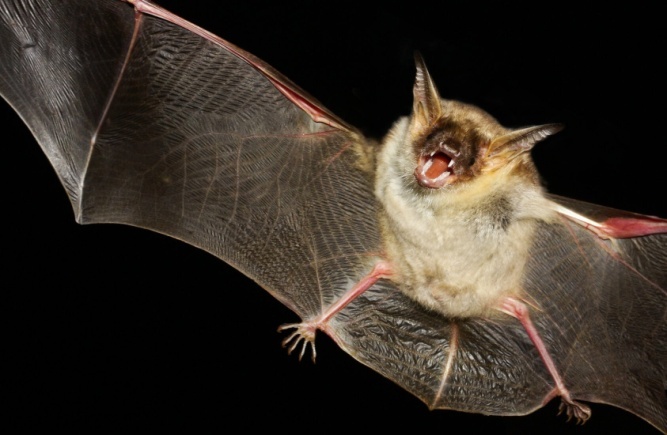 Lilia złotogłów
Nietoperze
Wilk szary
Najważniejsze gatunki chronione –cd
Gady
Żmija zygzakowata – gatunek jadowitego   
 węża z rodziny żmijowatych.
Padalec zwyczajny – gatunek beznogiej
 jaszczurki z rodziny padalcowatych.
Ryby
Brzanka – ryba karpiokrztałtna z rodziny 
karpiowatych.  
Piekielnica – gatunek słodkowodnej
 ryby z rodziny karpiowatych.
Owady
Nadobnica alpejska - chrząszcz z rodziny kózkowatych.
Grzyby
Czasznica olbrzymia  - (Purchawica olbrzymia) gatunek grzybów należący do rodziny purchawkowatych.
Gwiazdosz potrójny i frędzelkowany -  gatunek grzybów należący 
        do rodziny gwiazdoszowatych.
Płazy
Salamandra plamista - gatunek płaza ogoniastego z rodziny salamandrowatych.
Ropucha zielona - pospolity gatunek płaza z rodziny ropuchowatych.
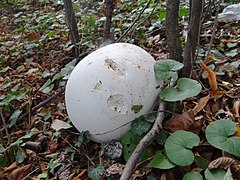 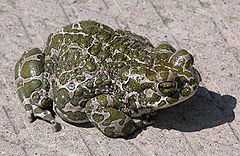 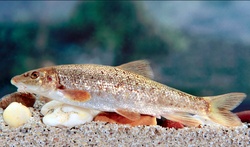 Ropucha zielona
Brzanka
Czasznica olbrzymia
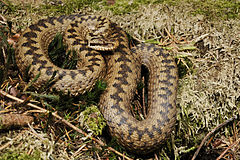 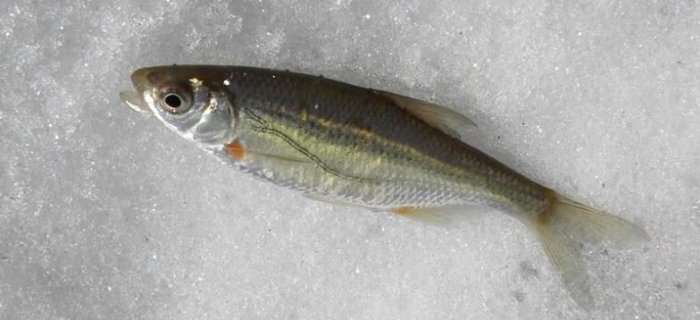 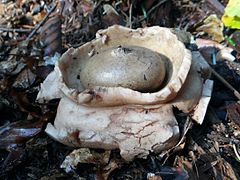 Żmija zygzakowata
Piekielnica
Gwiazdosz potrójny
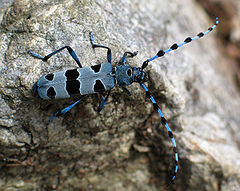 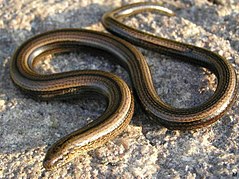 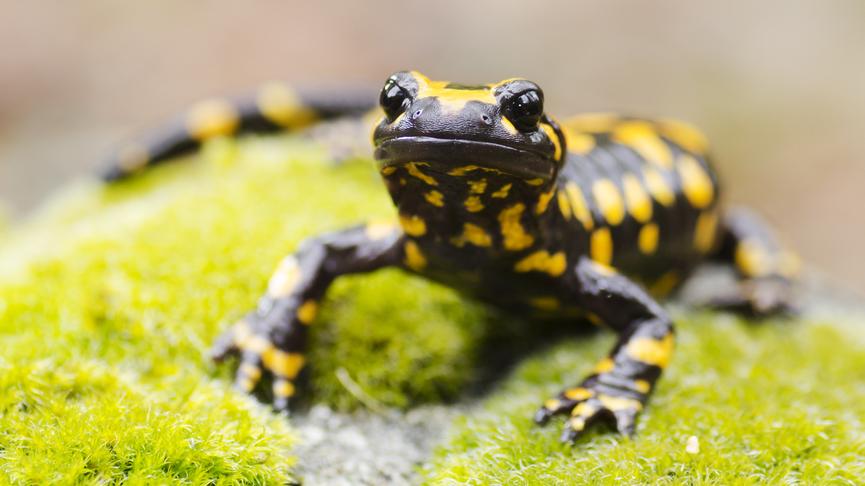 Padalec zwyczajny
Nadobnica alpejska
Salamandra plamista
Zabytki i atrakcje turystyczne
MPN ma wiele zabytków i miejsc wartych 
Odwiedzenia, oto niektóre z nich:
Cerkiew św. Michała Archanioła w
Świątkowej Wielkiej -  dawna łemkowska 
cerkiew greckokatolicka w Świątkowej
Wielkiej z 1757. Jest to budowla
drewniana konstrukcji zrębowej, 
 orientowana, trójdzielna z zakrystią 
od północy.
Jezioro Klimkowskie - zbiornik zaporowy 
utworzony na rzece Ropie w 1994 
roku w pobliżu miejscowości 
Klimkówka, Łosie i Uście Gorlickie 
w powiecie gorlickim.
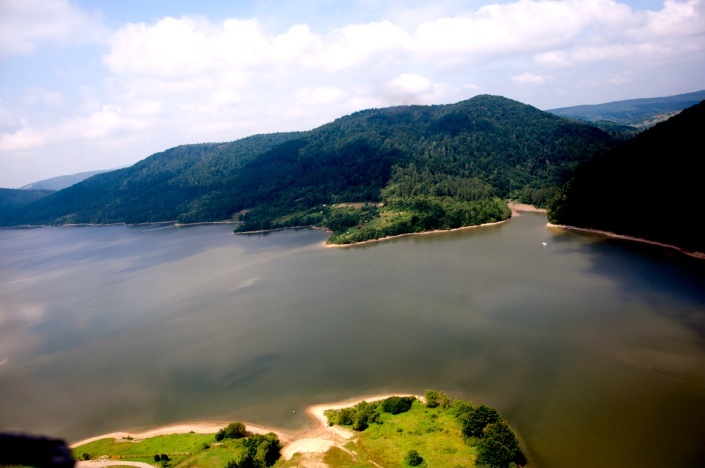 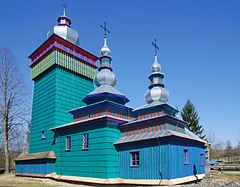 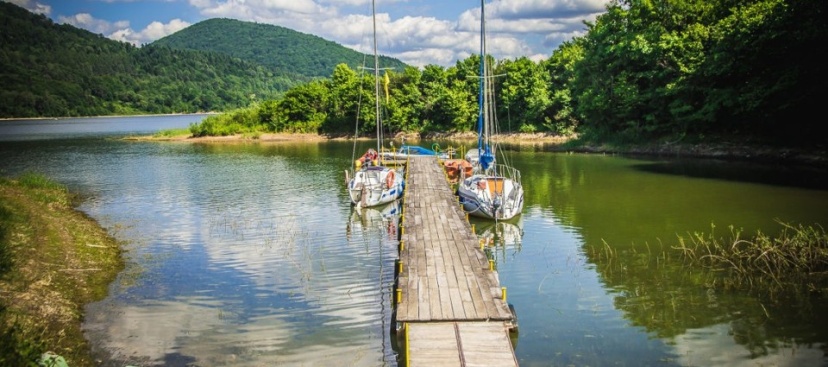 Zabytki i atrakcje turystyczne -cd
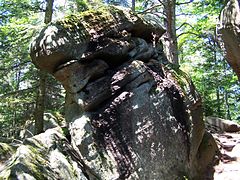 Diabli Kamień - grupa skał stanowiących
 stanowiących pomnik przyrody, 
znajdująca się na skraju Magurskiego 
Parku Narodowego na zboczu Góry 
Kosma.

Wodospad Magurski – blisko 7 metrowej 
wysokości próg skalny. Znajduje się 
w Foluszu, leżącym na obrzeżu MPN.
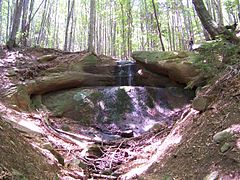 Podsumowanie
Magurski Park Narodowy został utworzony
1 stycznia 1995r.






Warto odwiedzić Cerkiew św. Michała Archanioła w Świątkowej Wielkiej, Jezioro Klimkowskie, Diabli Kamień 
       i Wodospad Magurski.
W parku występuje prawie 800 gatunków roślin i prawie 200 gatunków zwierząt (nie licząc owadów). Wśród roślin 59 gatunków objętych jest ochroną ścisłą, 11 częściową, a 12 wpisanych jest do Polskiej Czerwonej Księgi Roślin.





Symbol MPN:
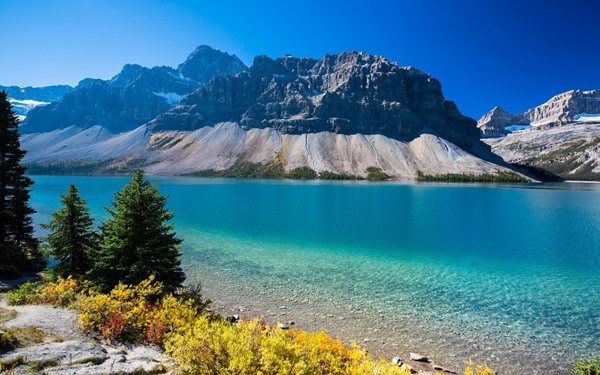 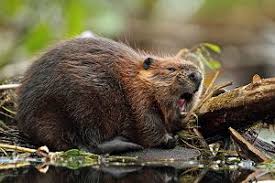 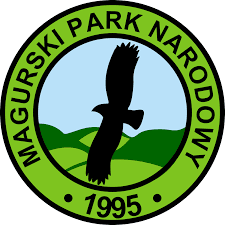 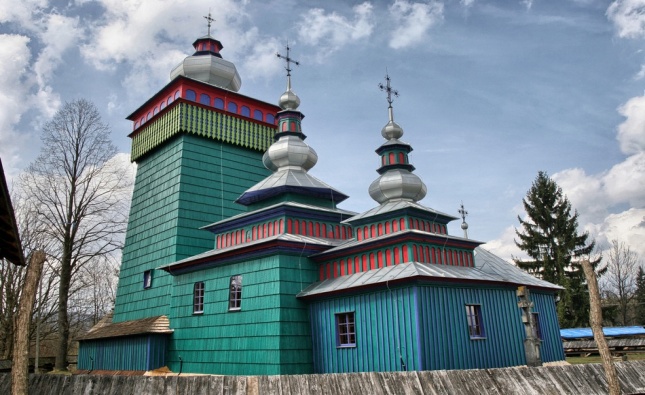 Dziękuję za uwagę! 
Źródło informacji:
https://pl.wikipedia.org/wiki/Magurski_Park_Narodowy